Star Athletica
CX 167
William Fisher
February 2022
Music
Prints
Photos
Paintings
Sound 
recordings
Books, maps, charts
Software
Movies
Sculpture
Dramatic
  works
Useful objects
Architecture
Characters
Ads
Lectures
Choreography
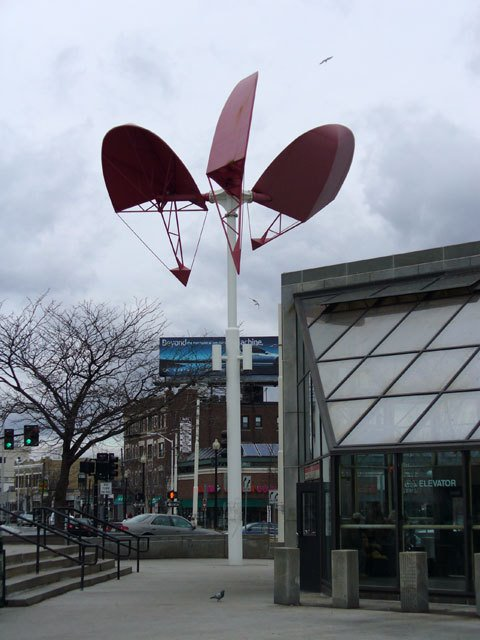 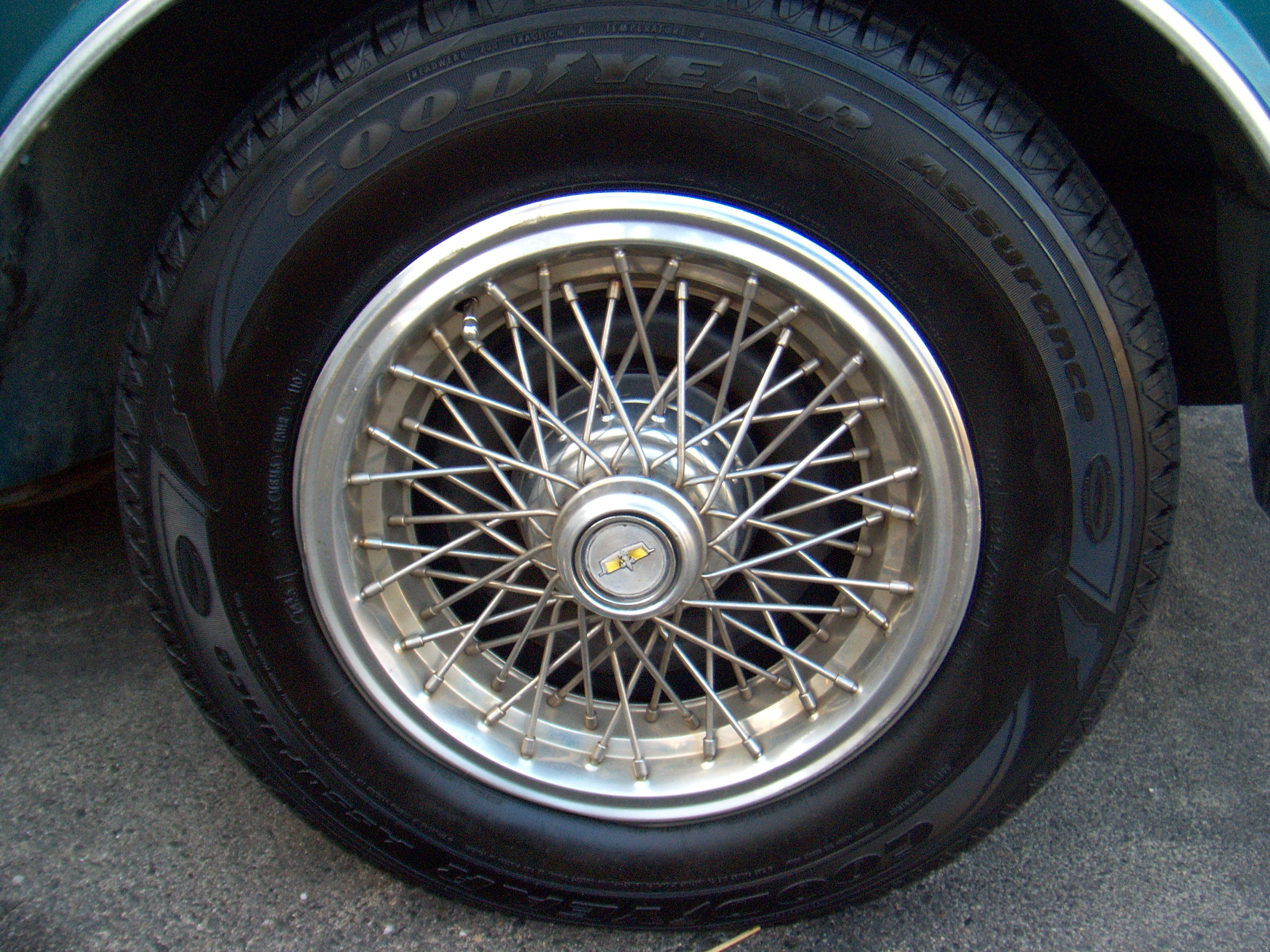 “Useful article”
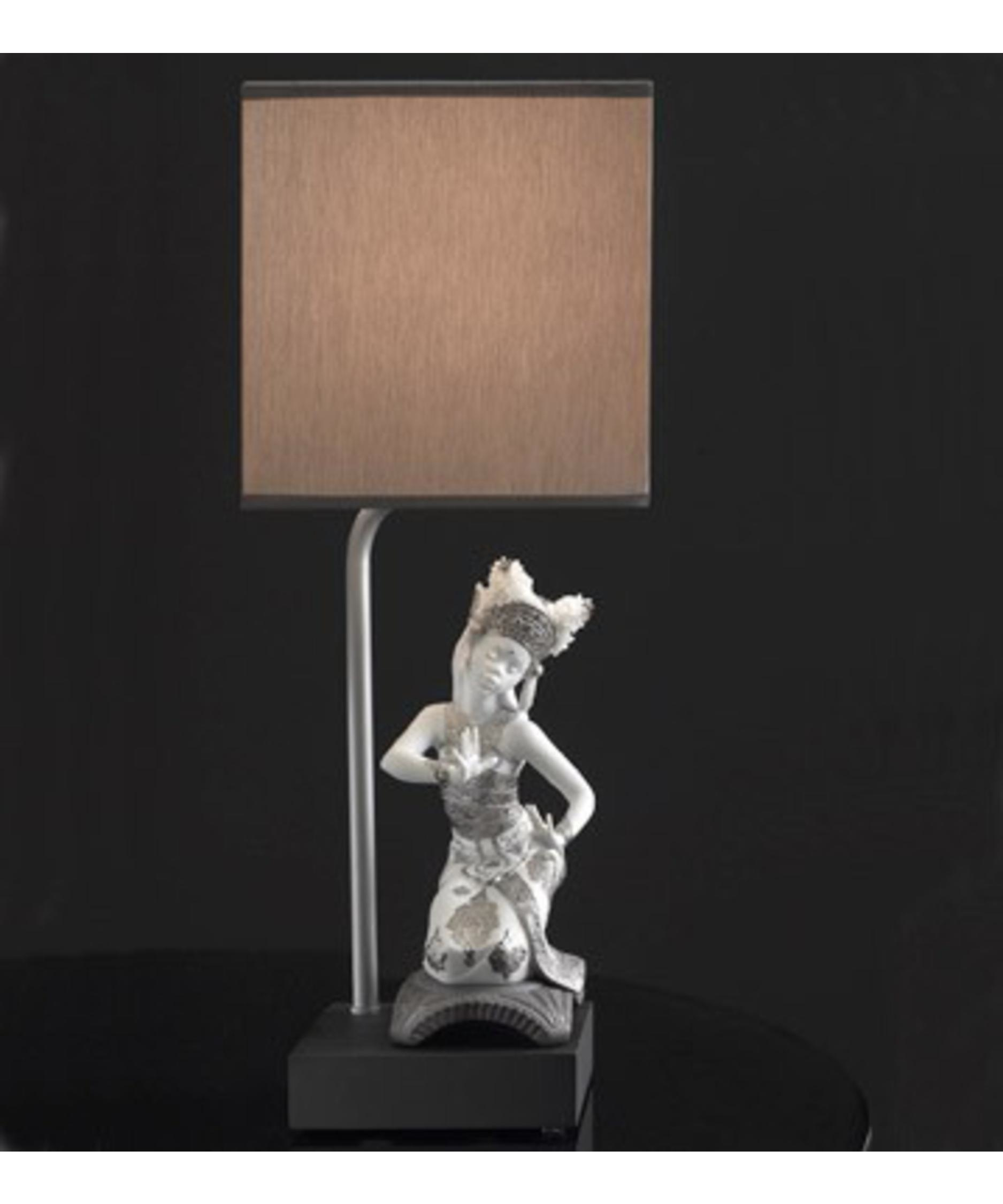 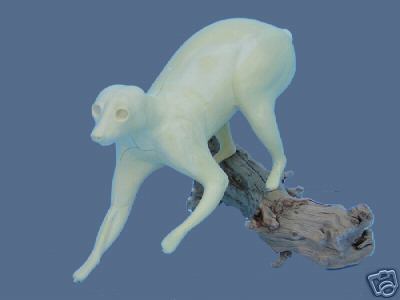 Not “useful article”
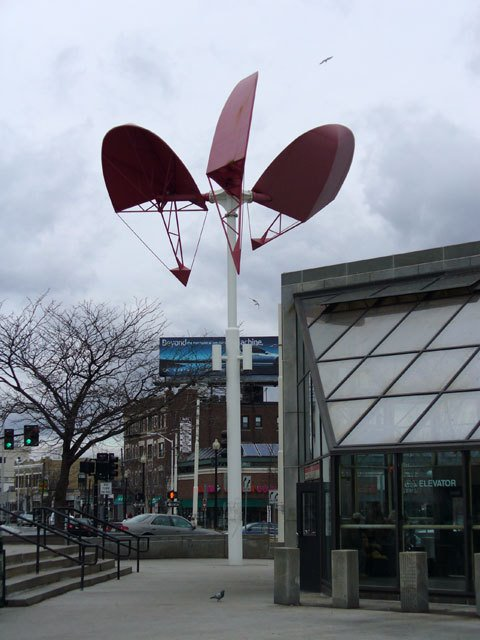 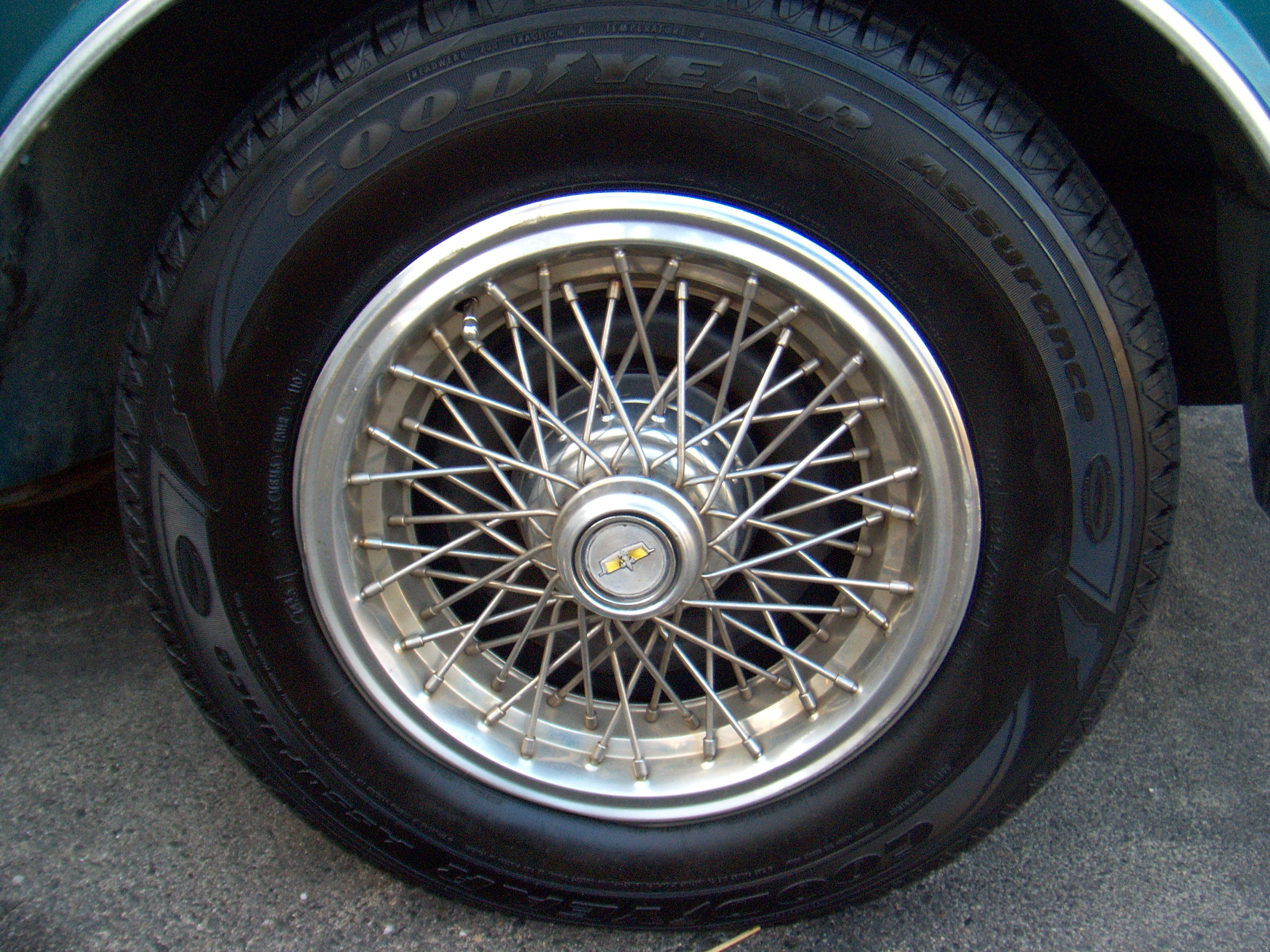 “Useful article”
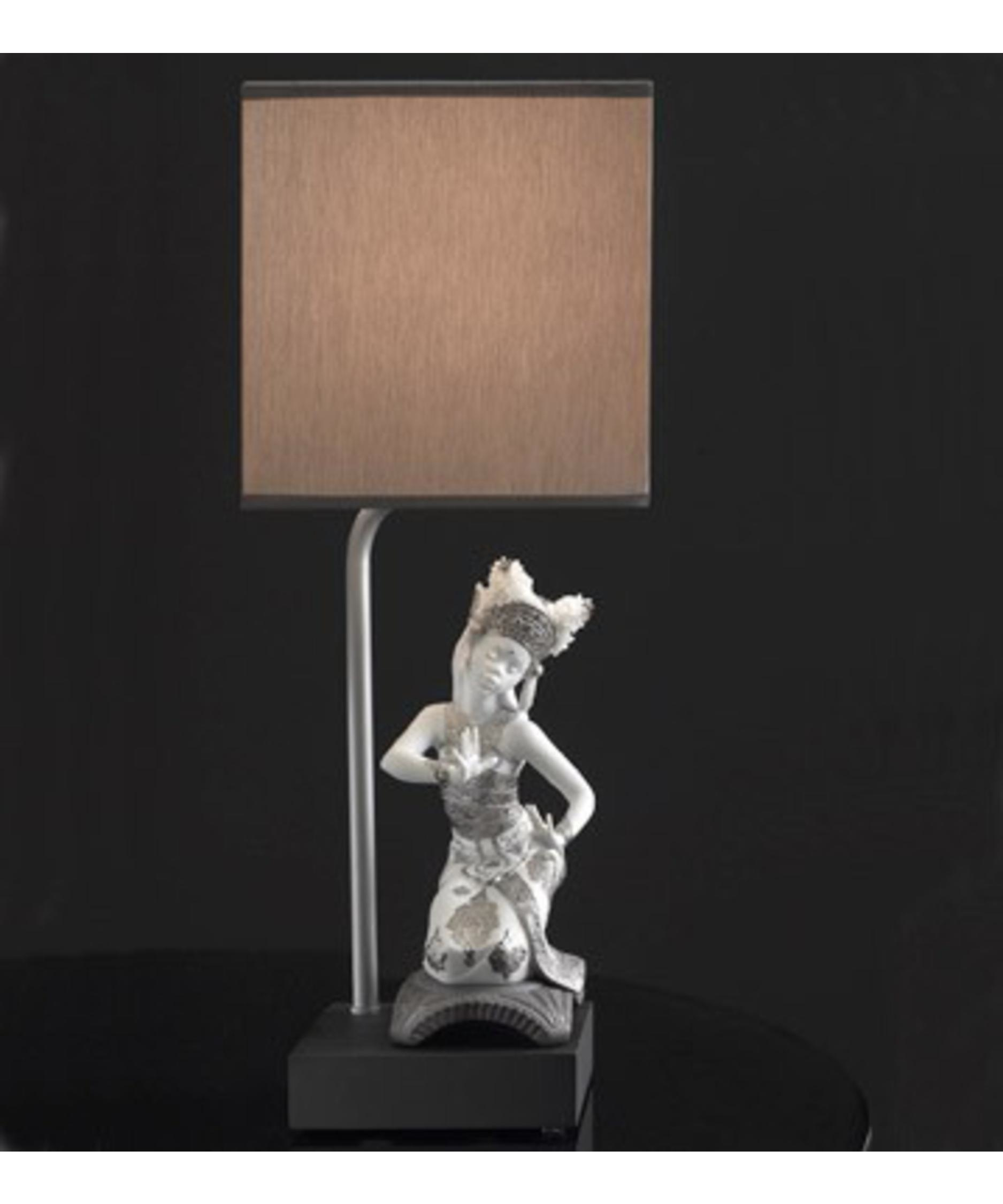 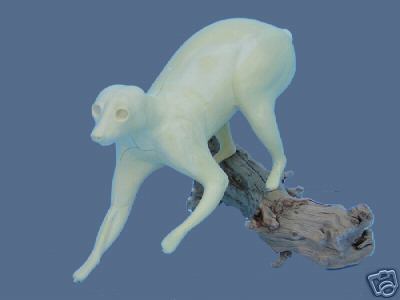 Not “useful article”
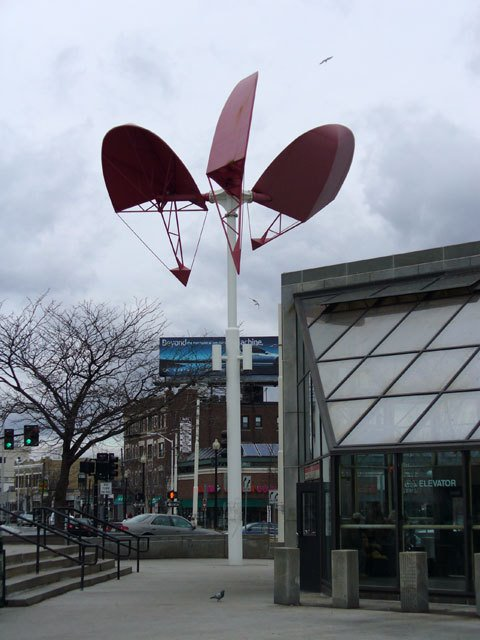 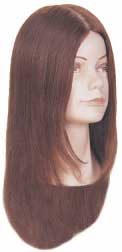 CA7 assumes for the sake of argument that it’s a useful article
“Useful article”
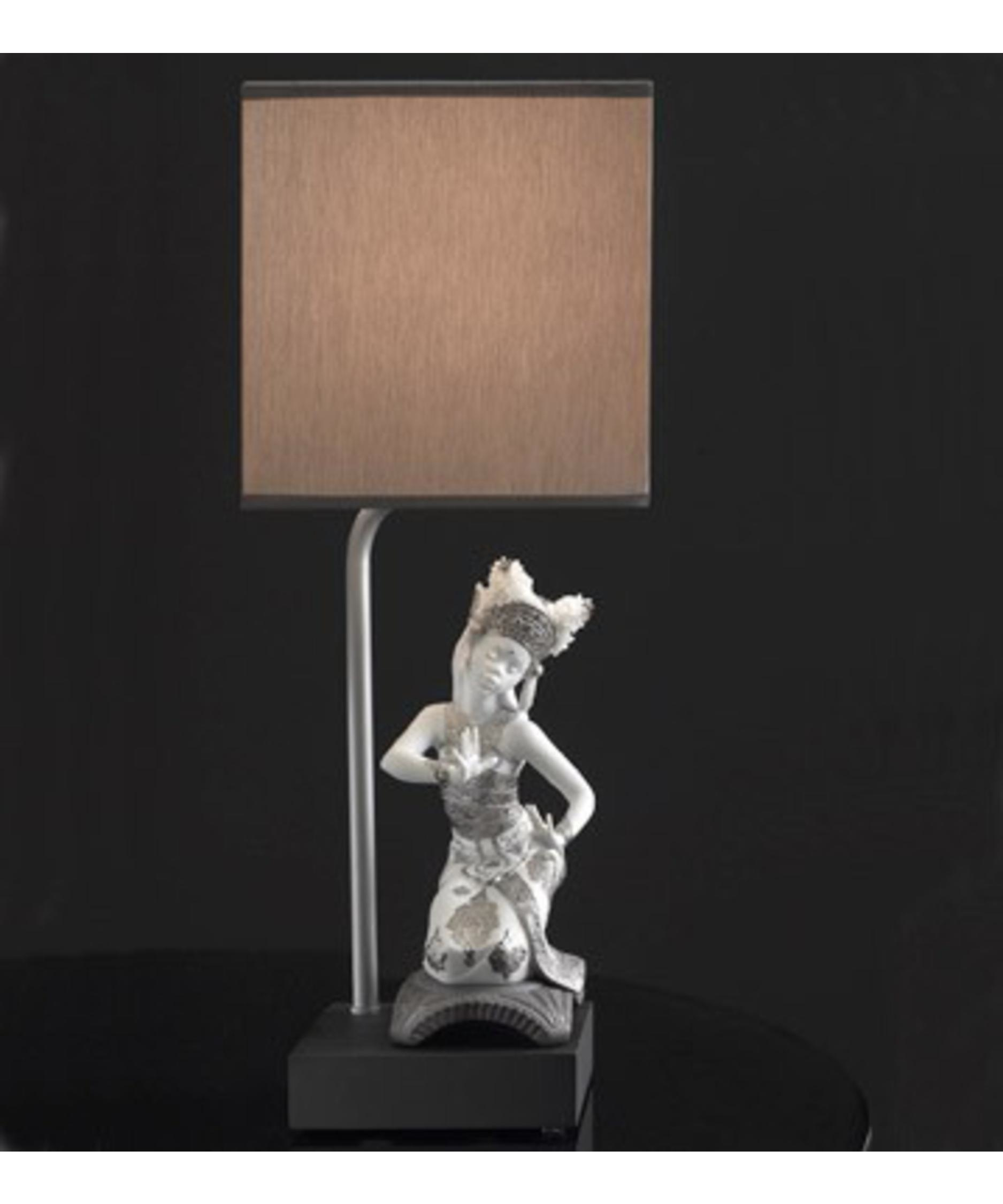 Not “useful article”
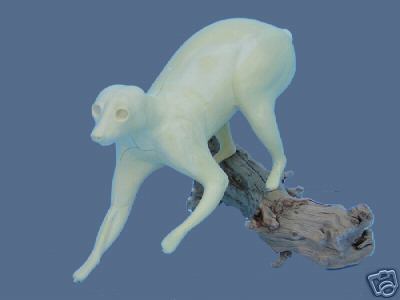 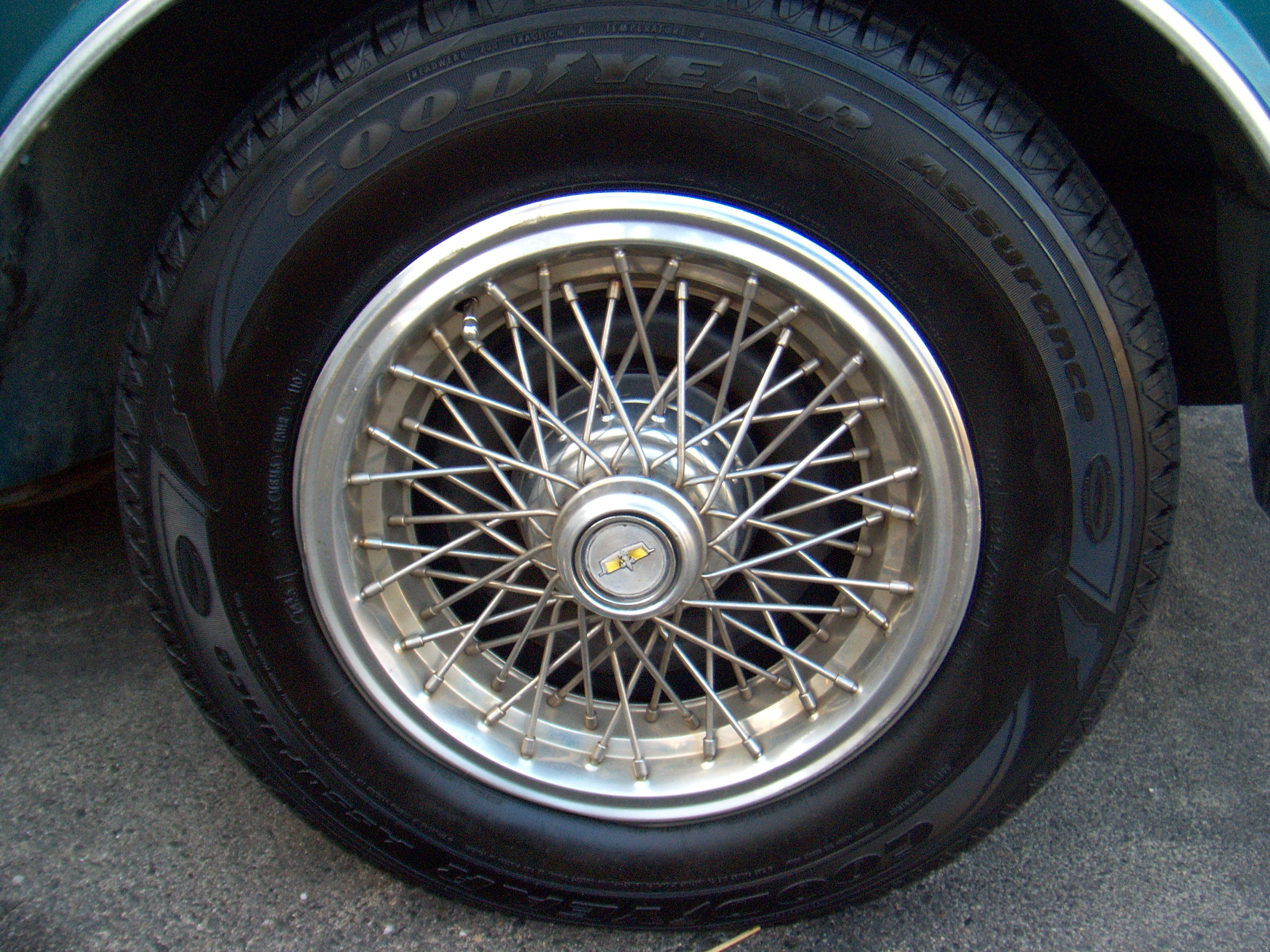 Music
Prints
Photos
Paintings
Sound 
recordings
Books, maps, charts
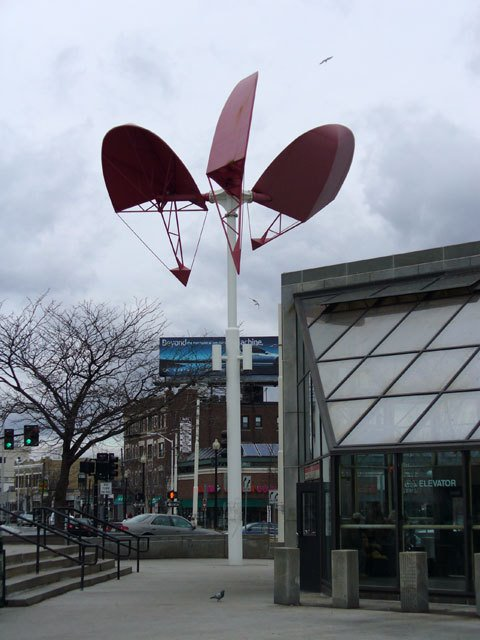 Software
Movies
Sculpture
Dramatic
  works
Useful objects
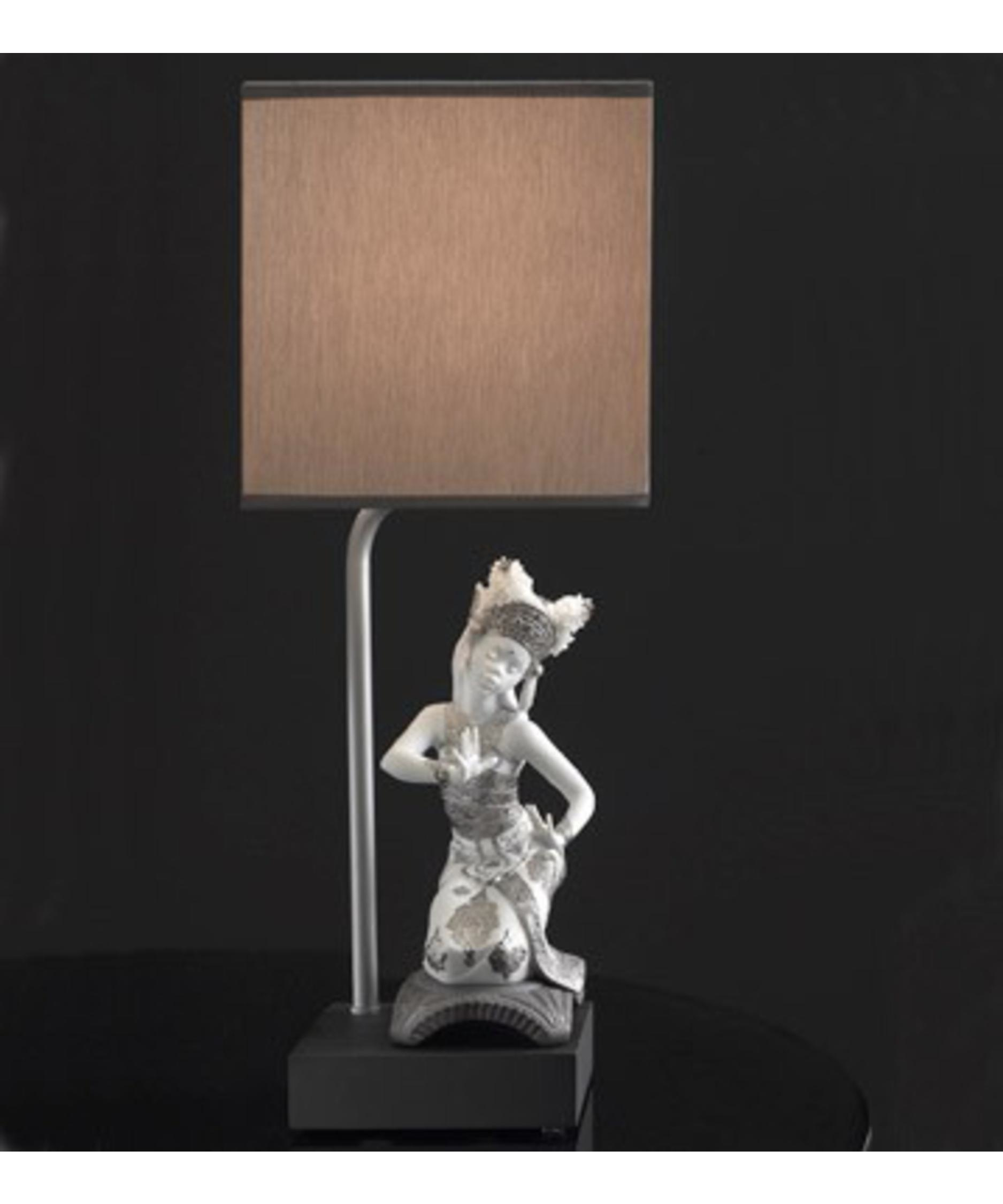 Architecture
Characters
Ads
Lectures
Choreography
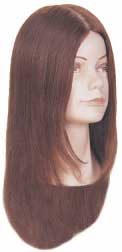 Interpretations of Conceptual Separability
April 15, 2024
Star Athletica (March 2017)
“We hold that an artistic feature of the design of a useful article is eligible for copyright protection if the feature 
can be perceived as a two- or three-dimensional work of art separate from the useful article and 
would qualify as a protectable pictorial, graphic, or sculptural work either on its own or in some other medium if imagined separately from the useful article.”
“Applying this test to the surface decorations on the cheerleading uniforms is straightforward. 
First, one can identify the decorations as features having pictorial, graphic, or sculptural qualities.  
Second, if the arrangement of colors, shapes, stripes, and chevrons on the surface of the cheerleading uniforms were separated from the uniform and applied in another medium—for example, on a painter’s canvas—they would qualify as ‘two-dimensional . . . works of . . . art,’ §101.  And imaginatively removing the surface decorations from the uniforms and applying them in another medium would not replicate the uniform itself.”
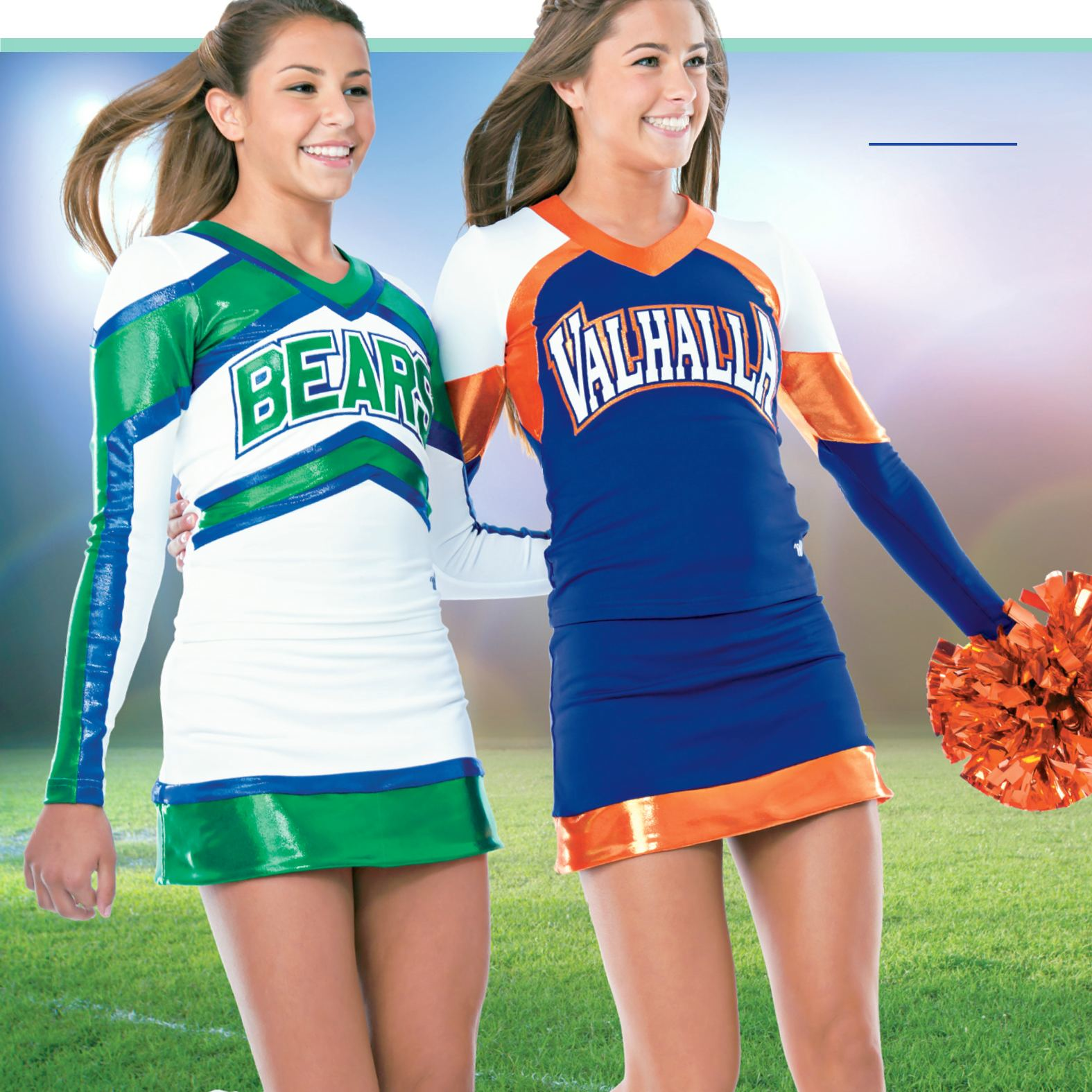 April 15, 2024
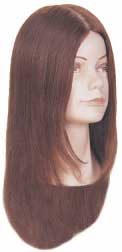 “Marita” (Mara Series) 
– Pivot Point
http://pivotpointstore.com/
marita_20.html
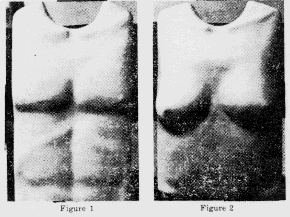 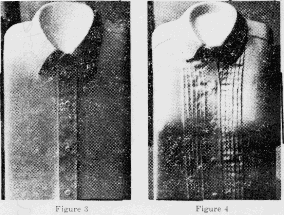 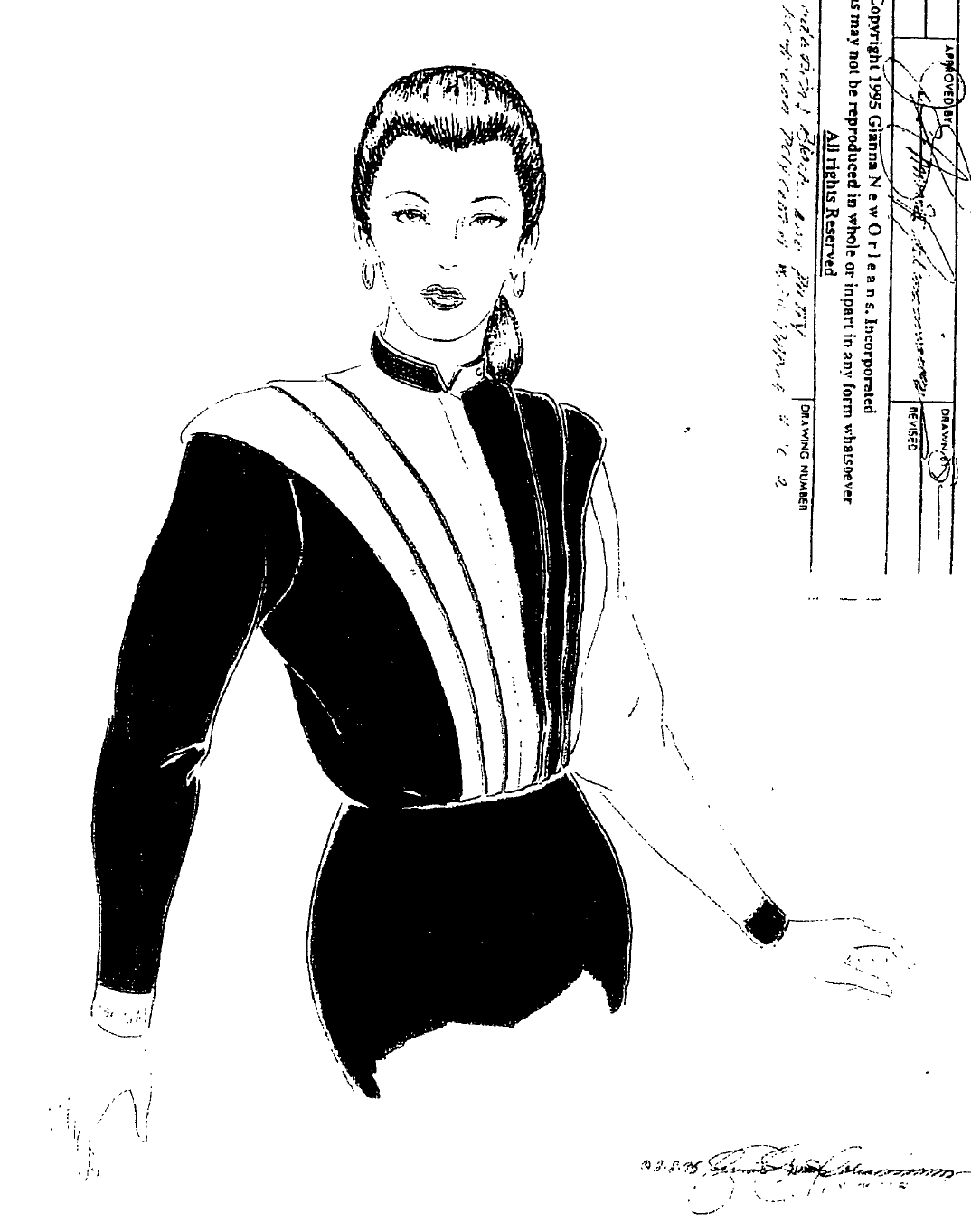 Galiano
Source:  Plaintiffs’ Exhibit
April 15, 2024
© 2012, William Fisher.  This work is licensed under the Creative Commons Attribution-NonCommercial-ShareAlike 2.5 License.
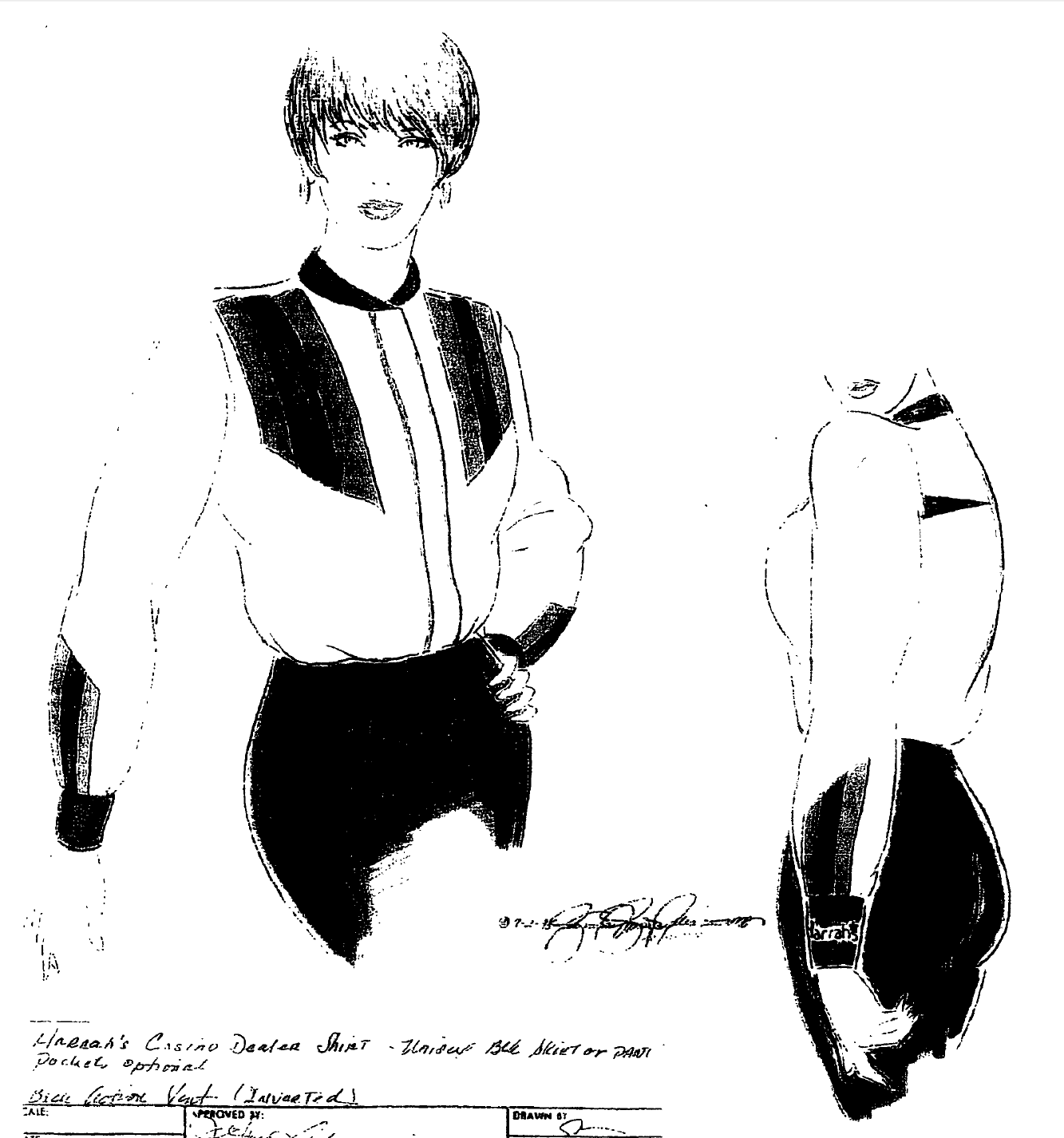 Galiano
Source:  Plaintiffs’ Exhibit
April 15, 2024
© 2012, William Fisher.  This work is licensed under the Creative Commons Attribution-NonCommercial-ShareAlike 2.5 License.
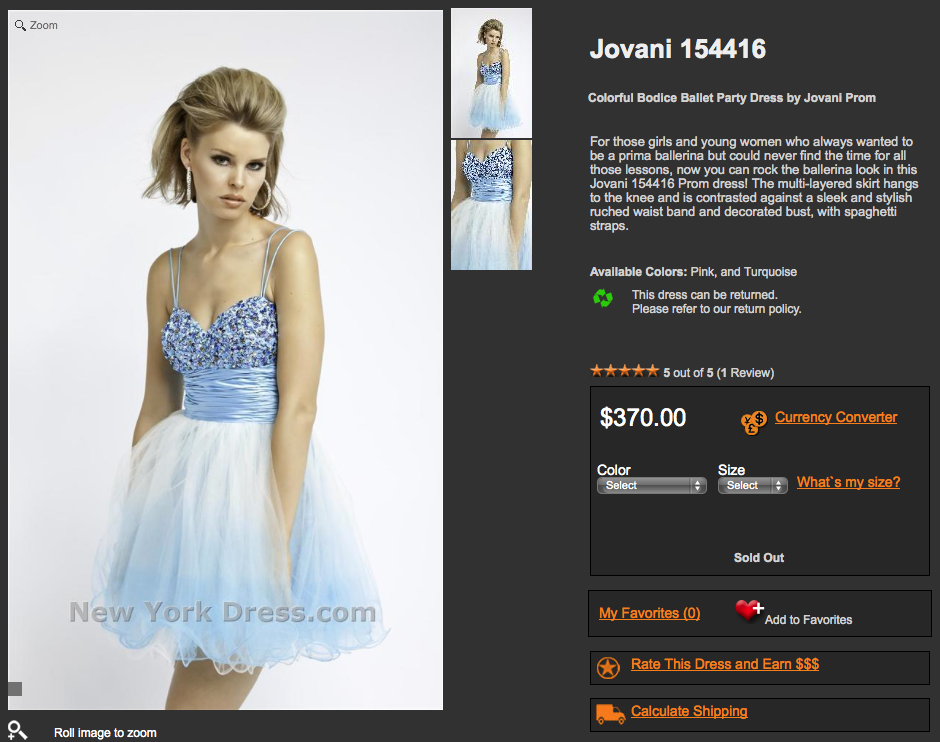 Source:  http://www.newyorkdress.com/Jovani/154416.html
April 15, 2024
© 2012, William Fisher.  This work is licensed under the Creative Commons Attribution-NonCommercial-ShareAlike 2.5 License.
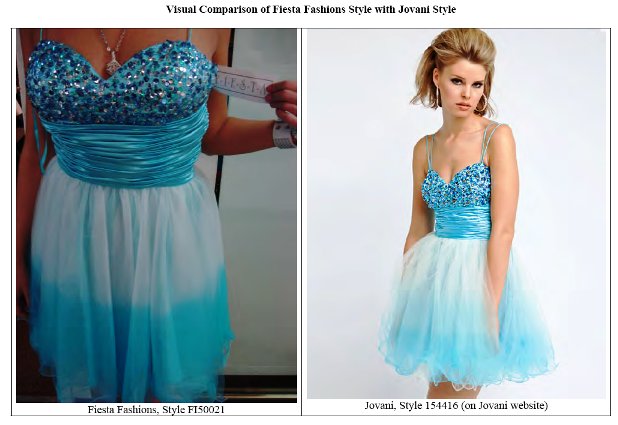 April 15, 2024
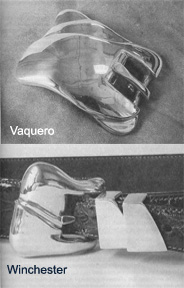 Kieselstein Buckles
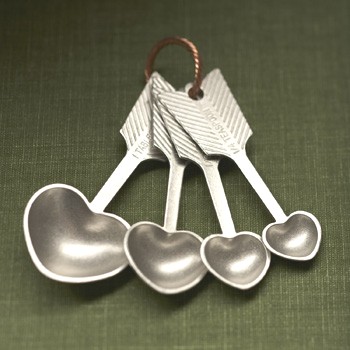 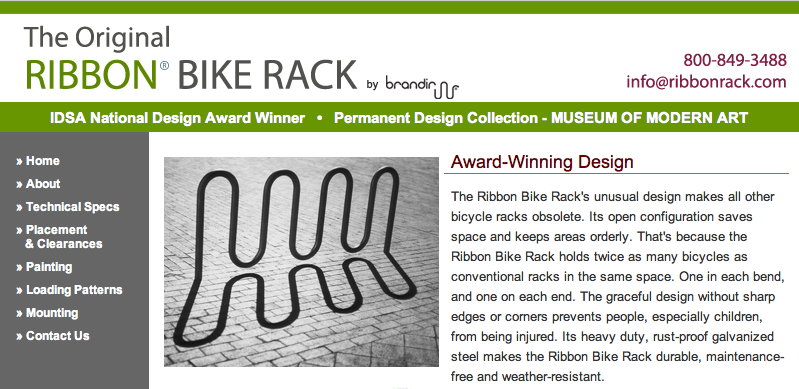 April 15, 2024
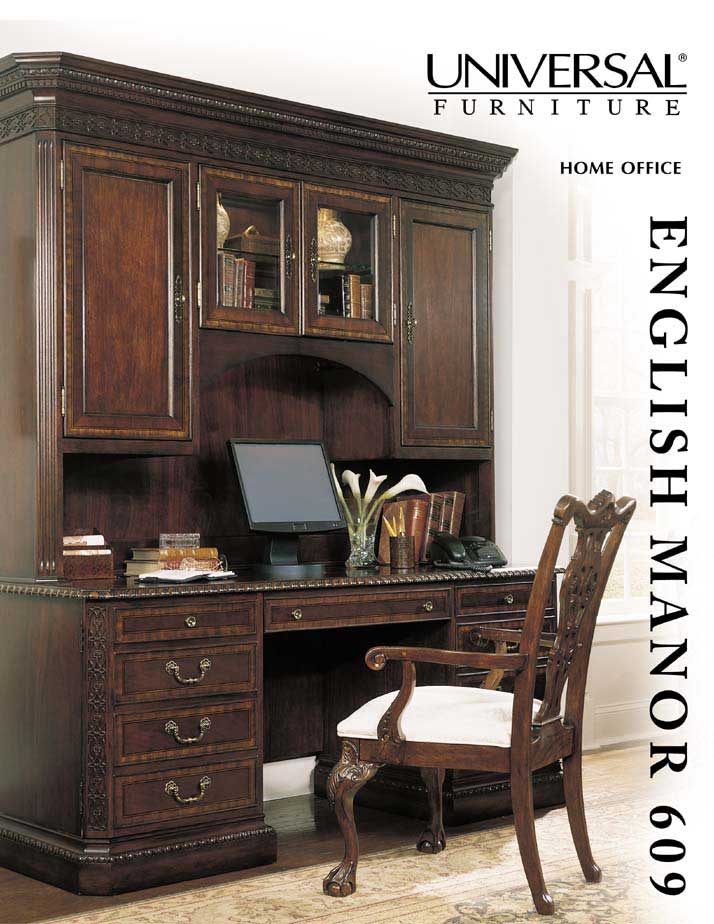 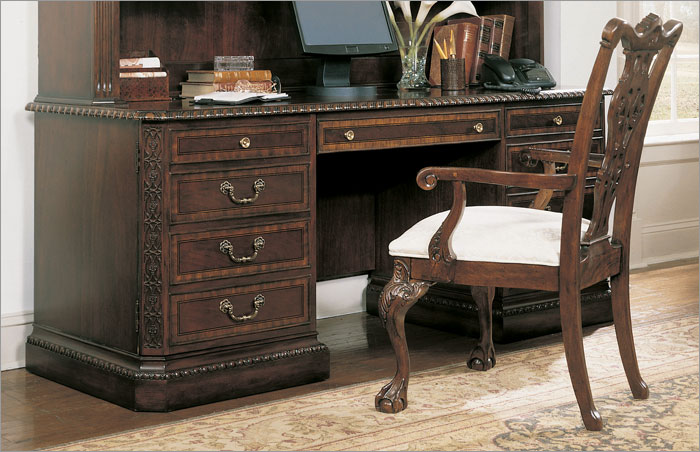 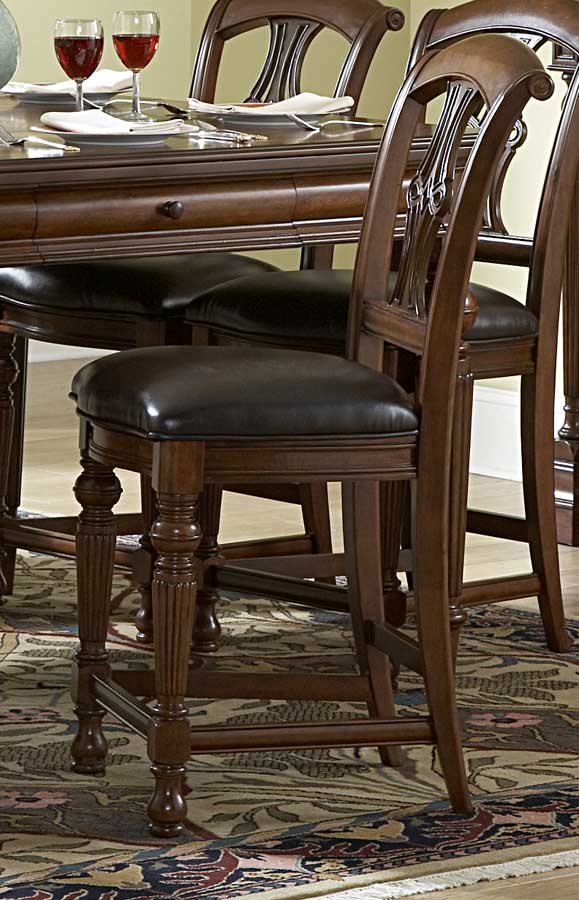 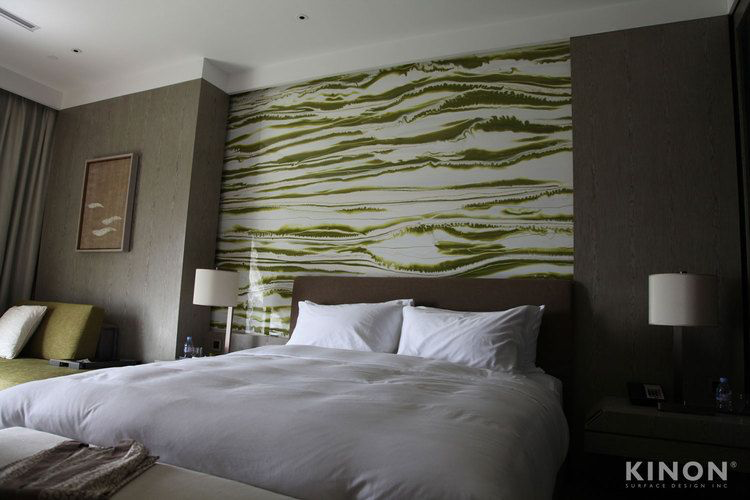 Pivot Point
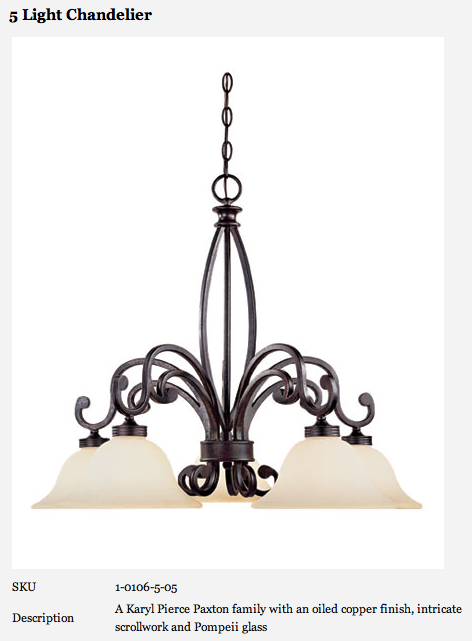 Progressive
Lighting
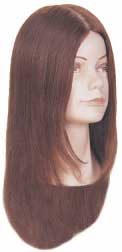 Barnhart
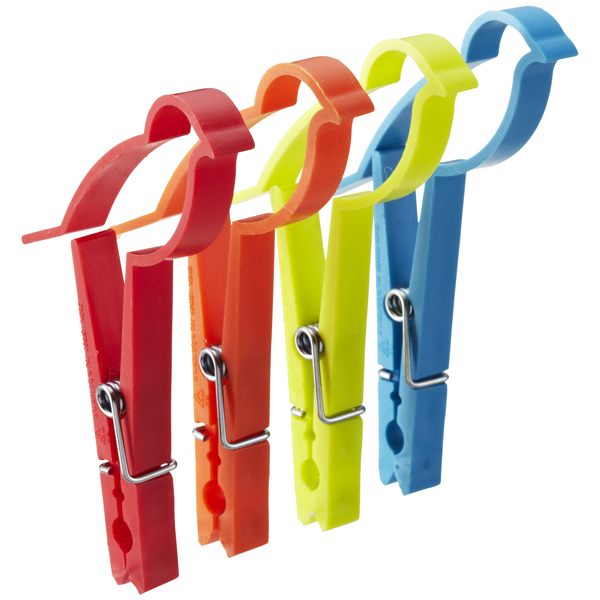 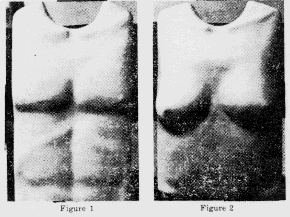 Cases in which the article was deemed conceptually separable before Star Athletica
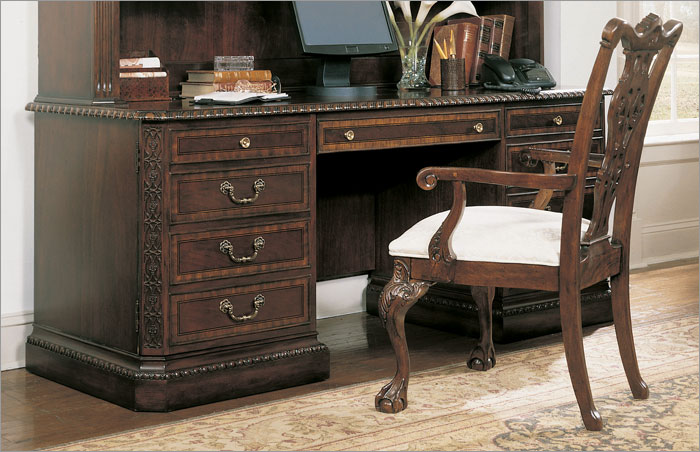 Galiano
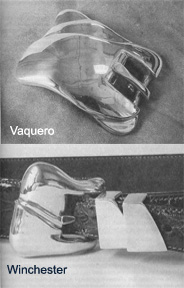 Universal
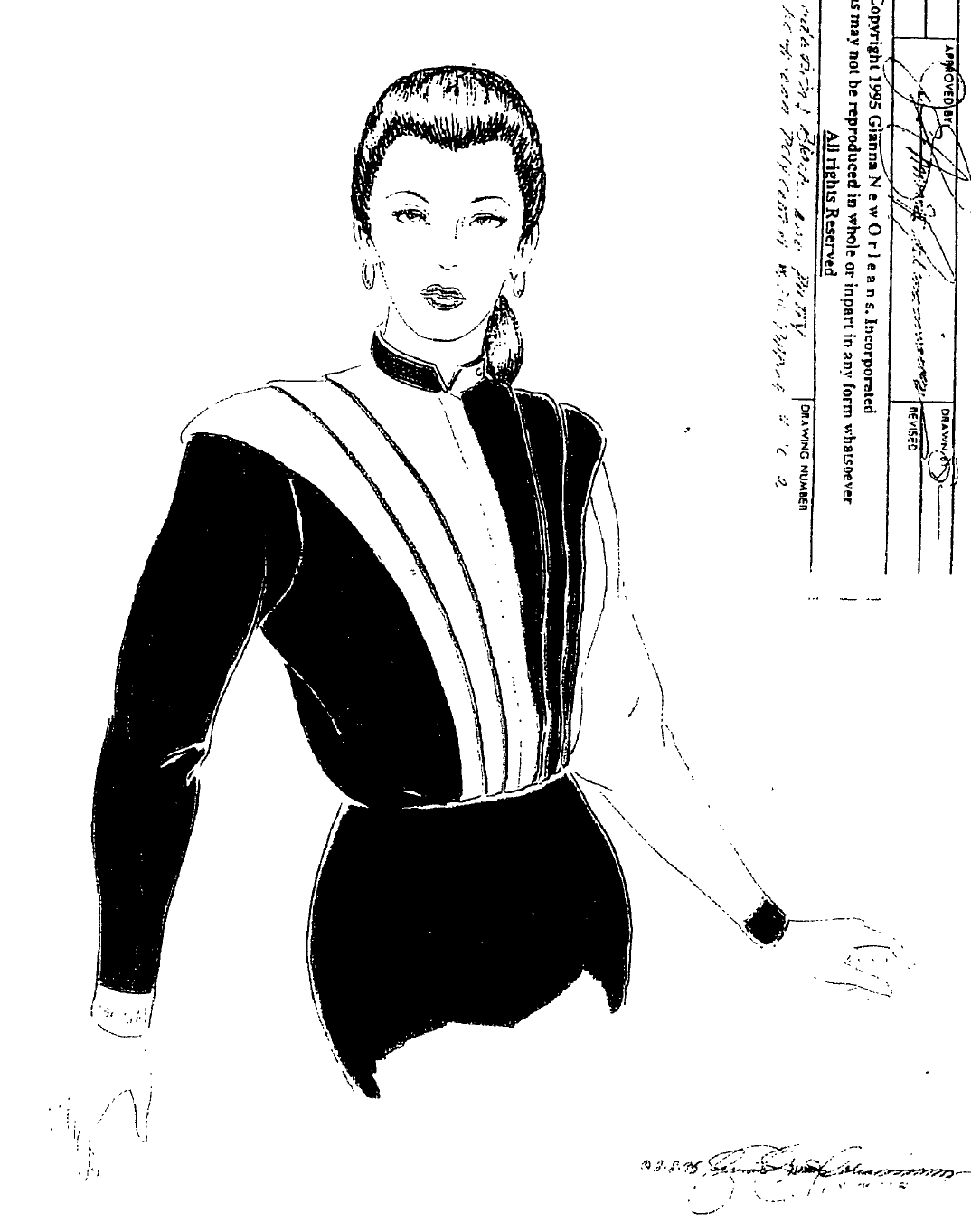 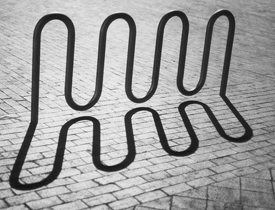 Kieselstein
Y
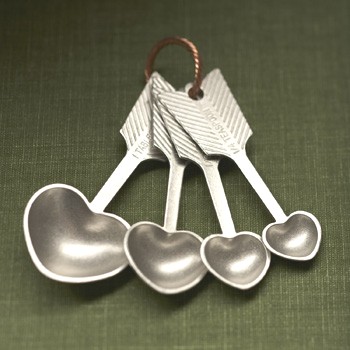 Brandir
Jovani
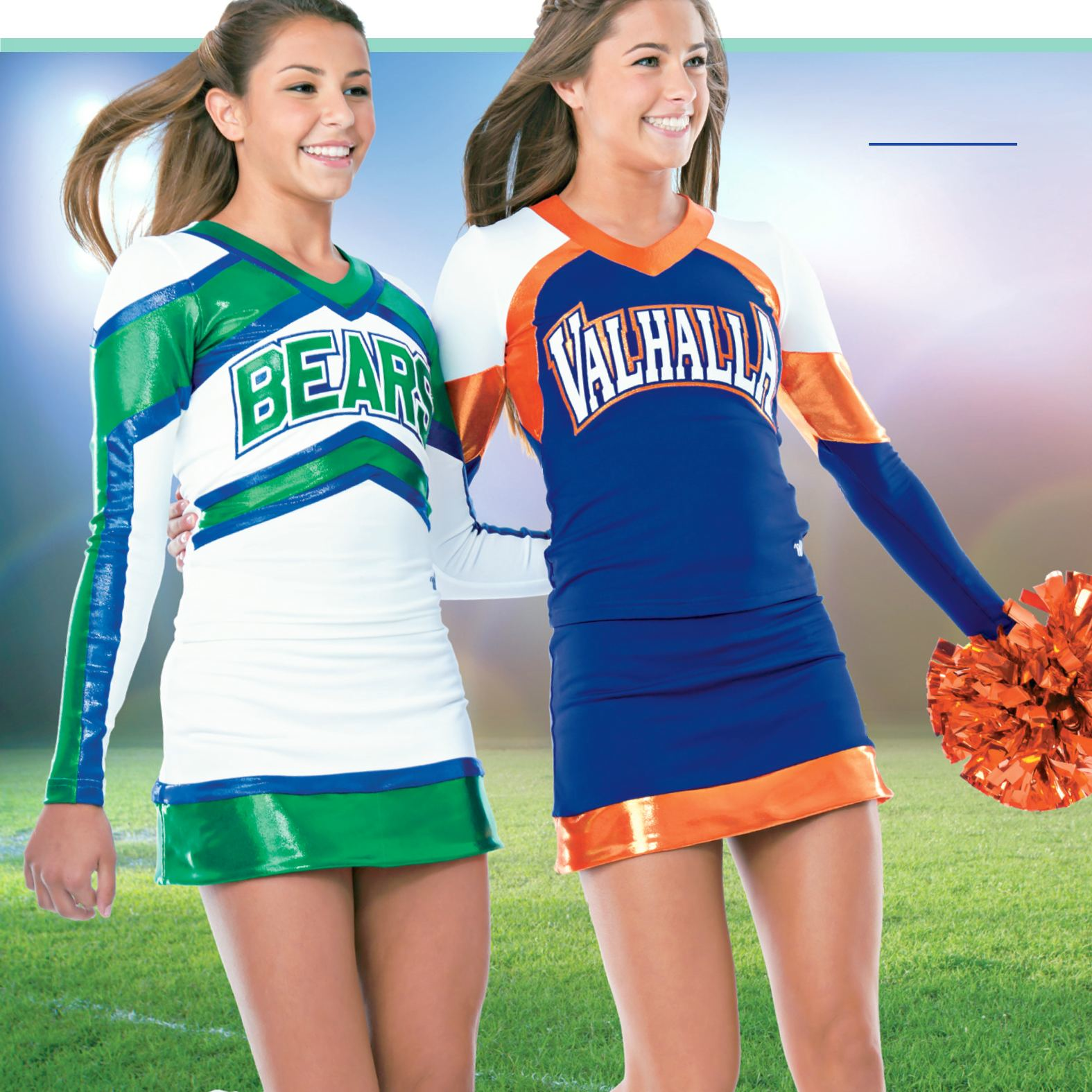 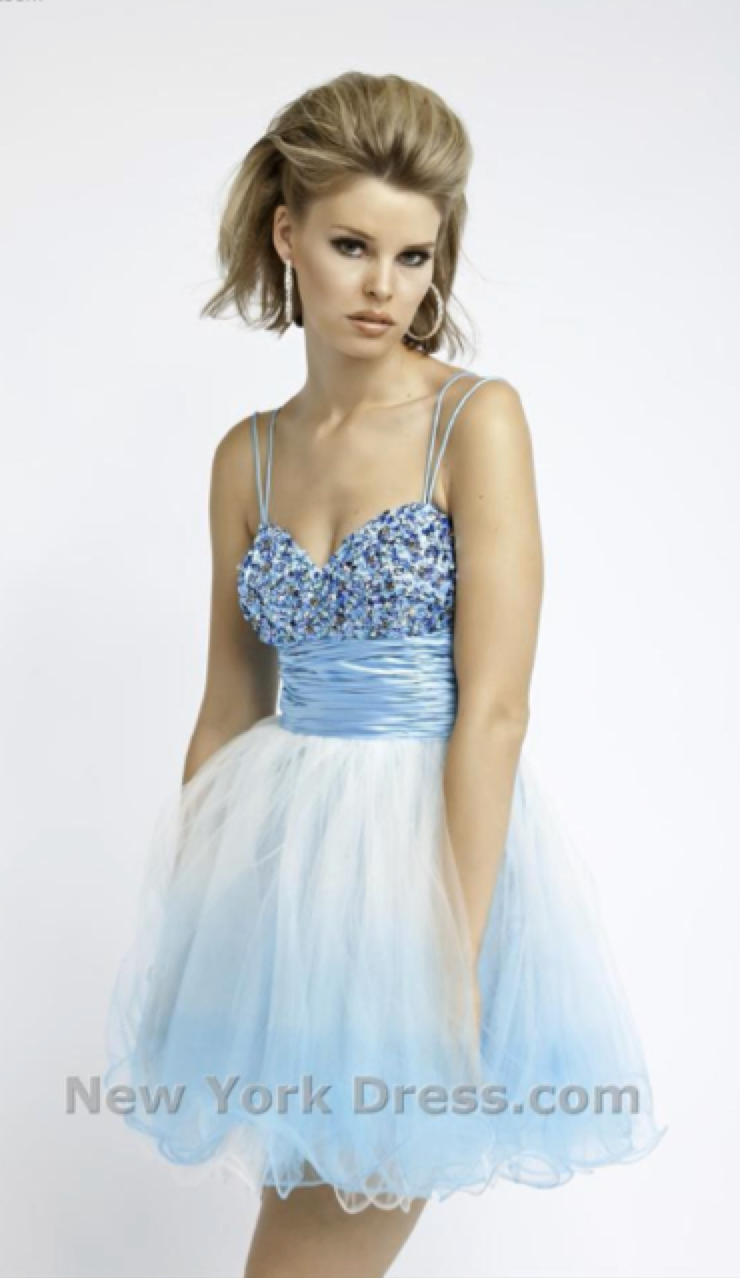 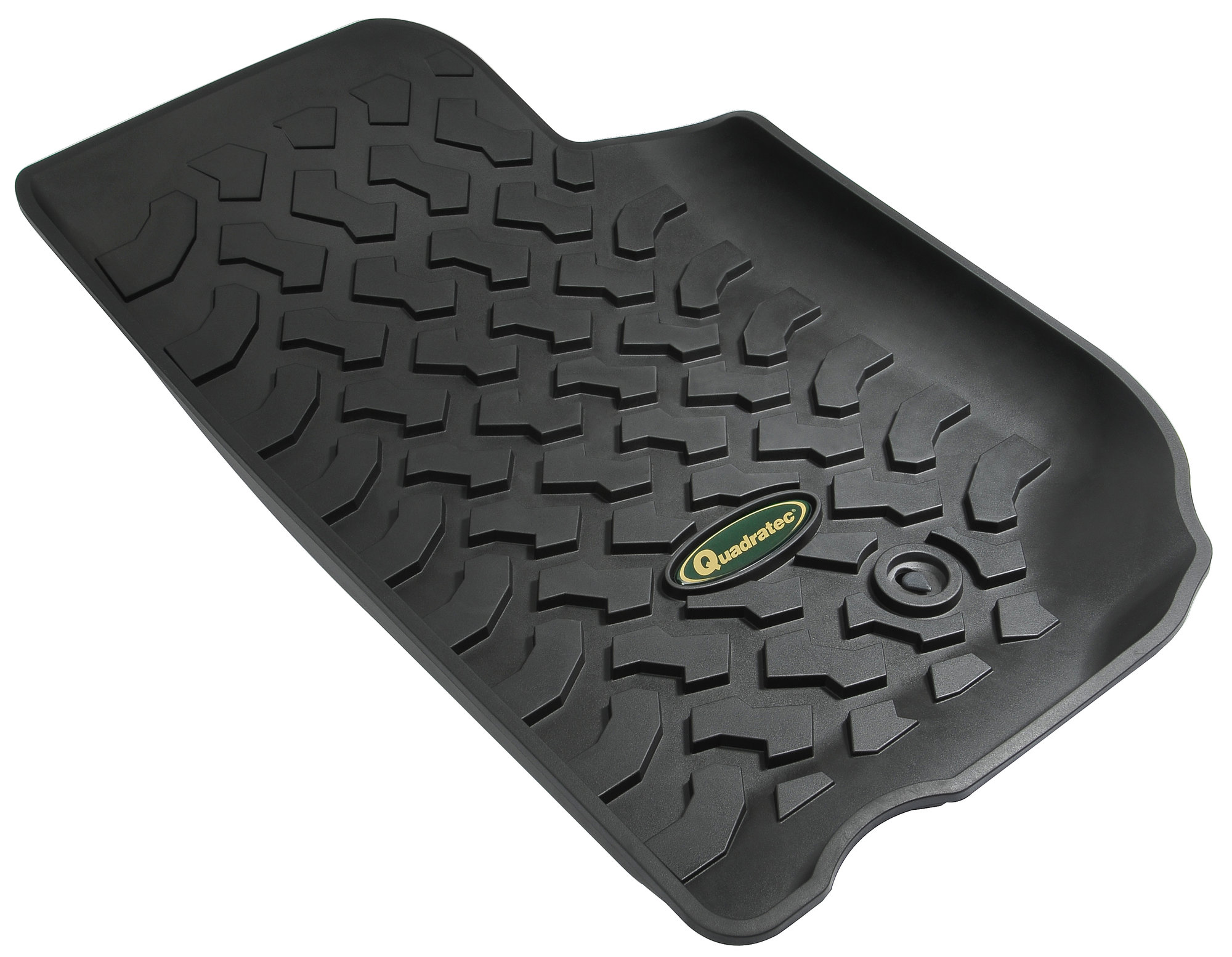 Bonazoli
Star
Group: ________________
Indicate in each left box whether you think this object would be deemed conceptually separable by a court today.
Indicate in each right box whether, in your opinion, it should enjoy copyright protection.
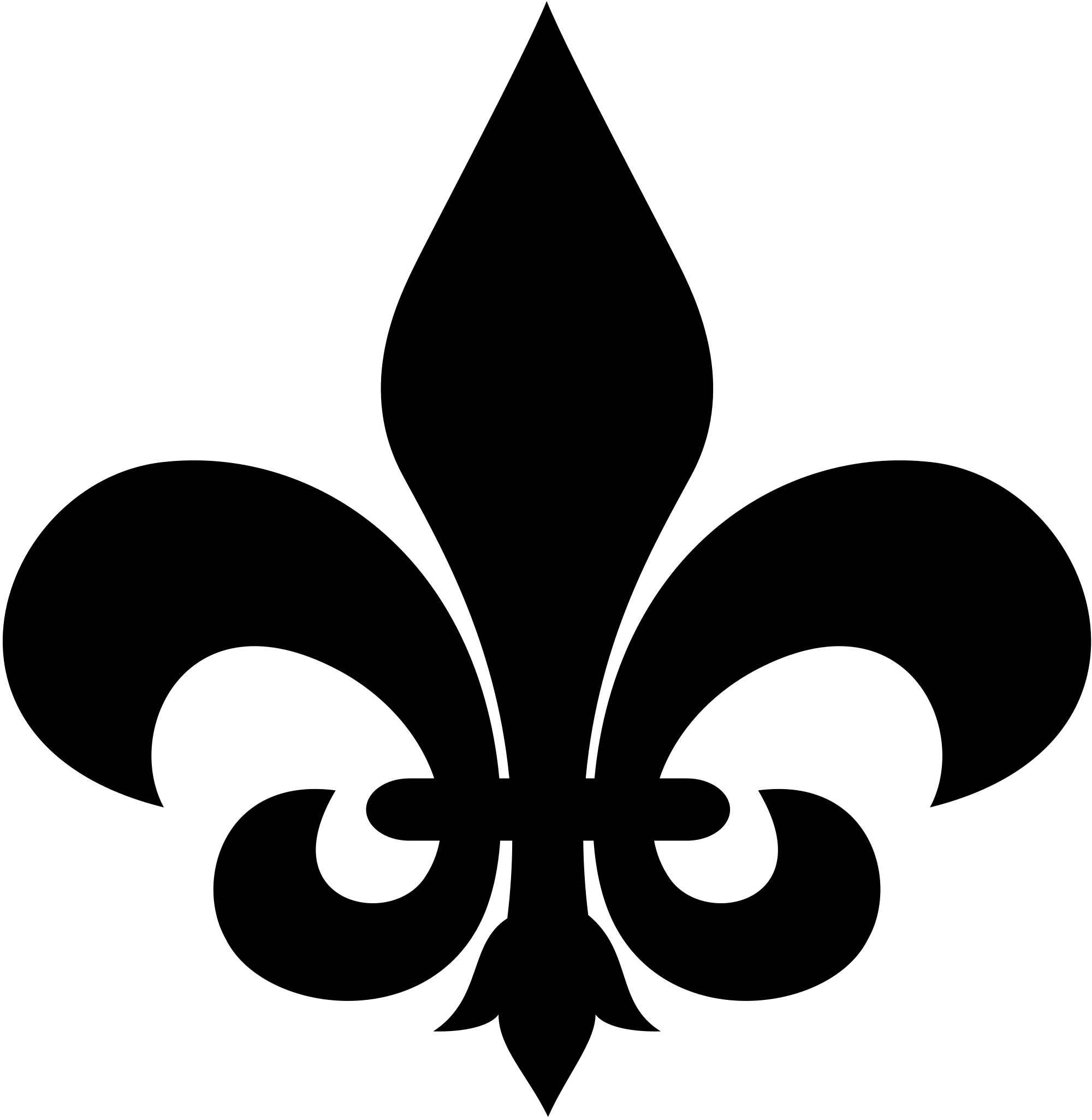 Fleur de Lis
April 15, 2024
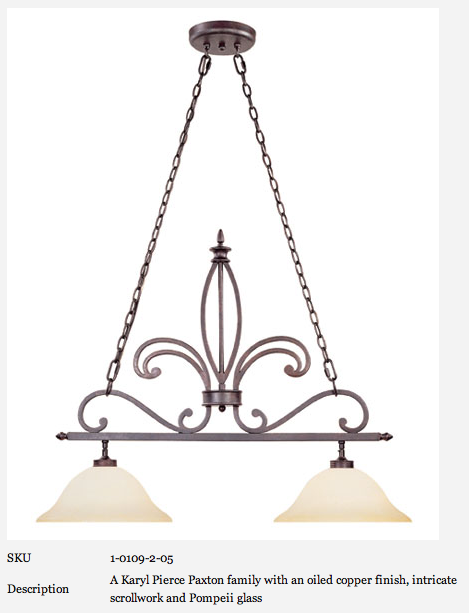 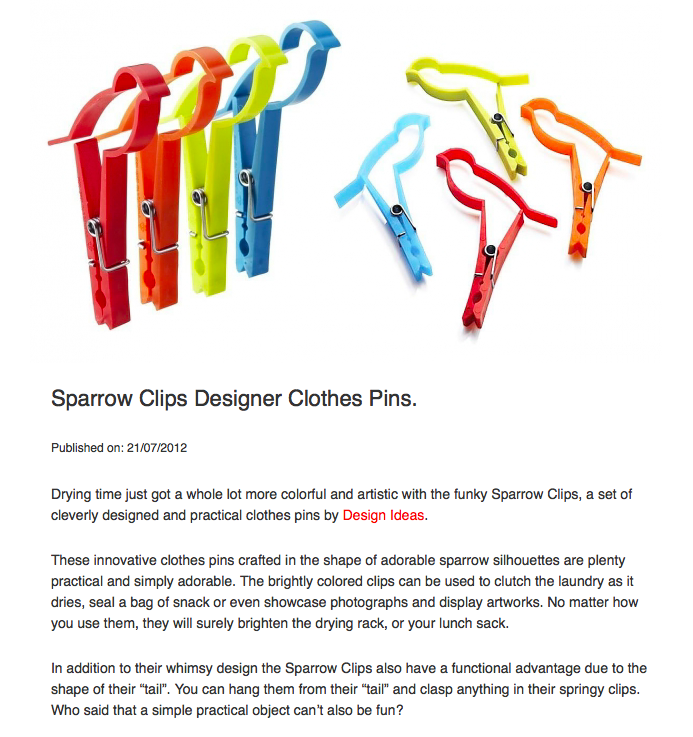 Source:  DesignisThis Blog, https://www.designisthis.com/blog/en/post/sparrow-clips-designer-clothes-pins
April 15, 2024
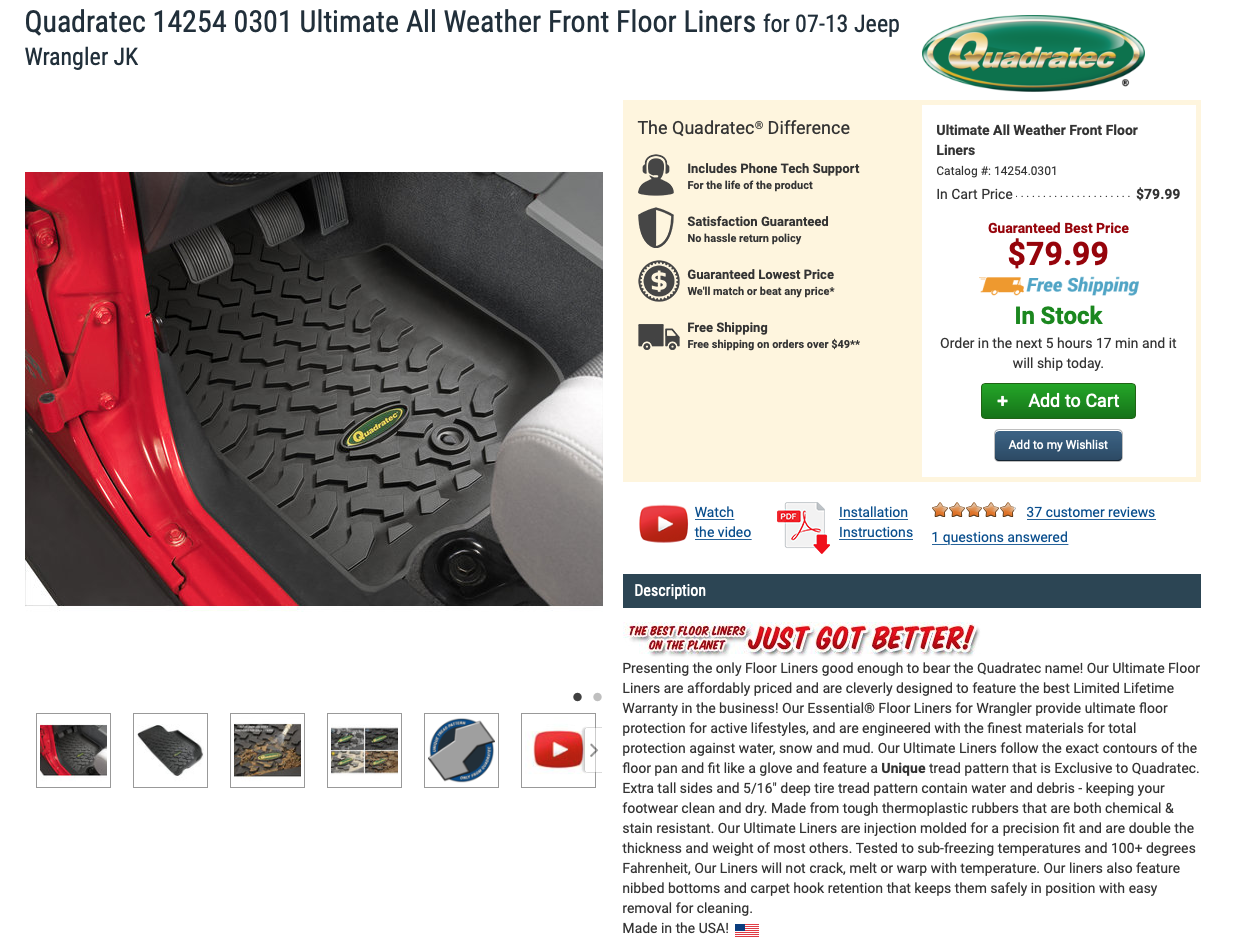 April 15, 2024